Anterolateral compartment of leg
Dr. Ahmed Almusawi
PhD human anatomy
Facial compartments
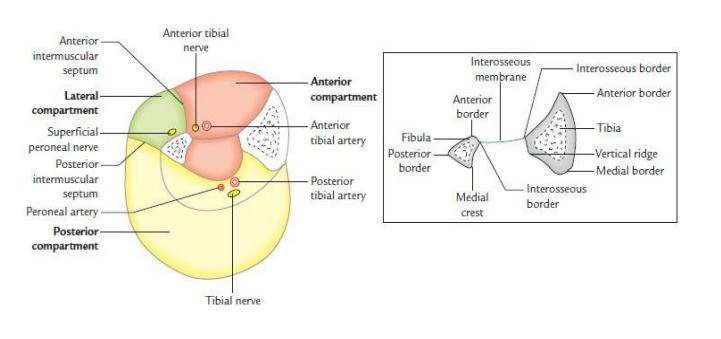 Muscle of lateral compartment
Posterior to lateral malleolus
Lateral side of the foot
curves forward under a bony tubercle (fibular trochlea) of the calcaneus
enters a deep groove of cuboid
cross the sole  to be inserted into M.C and 1st MB
Nerve supply
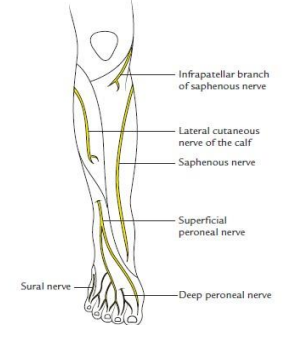 Anterior compartment of leg
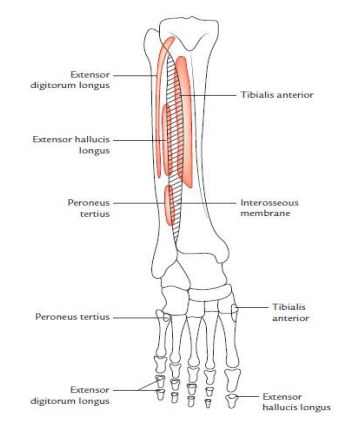 Blood and nerve supply
Recurrent branch
Muscular branches
Joined by perforating br. Of  fibular artery
Distally give 2 branches
anterior medial malleolar artery
Anterior lateral malleolar artery
Dorsalis pedis artery
Deep fibular nerve
Muscular branches to anterior compartment
Muscular branches to dorsum of the foot and 1st  two dorsal interossei
Cutaneous branch to space between 1st and 2nd toes
Dorsum of the foot
Dorsum of foot
Dorsalis pedis artery